Title II, Part A
CIP Budget Narrative Walkthrough
Outcomes for Today
Walkthrough application requirements
Understand allowable uses of funds
Share resources
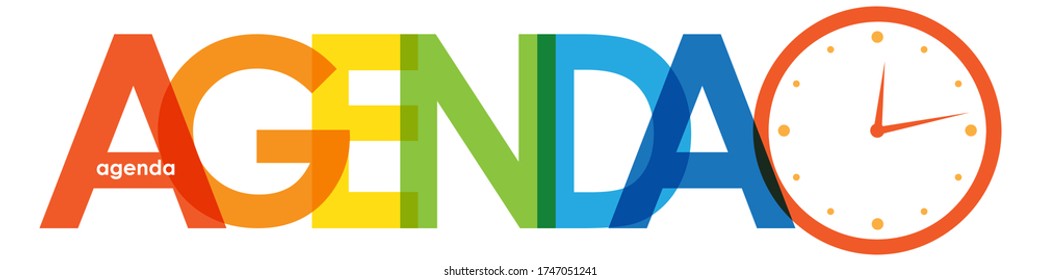 Oregon Department of Education
2
[Speaker Notes: This presentation will provide an overview of the basic components and requirements of Title II-A including funding & eligibility, timelines and major milestones, as well as a discussion of  the requirements for providing equitable services to private schools. 

We’ll also discuss requirements for submitting the Title IIA application, allowable uses of funds and how Title IIA funds can be used to support district continuous improvement plans and goals.]
Purpose of Title II-A
The purpose of Title II-A is to improve teacher and leader quality and focuses on preparing, training, and recruiting high-quality teachers and principals. 

Participants can include:
Teachers
Principals/Assistant Principals
Paraprofessionals
Other School Leaders
Oregon Department of Education
3
[Speaker Notes: The purpose of Title II-A is to improve teacher and leader quality and focuses on preparing, training, and recruiting high-quality teachers and principals. 
The Title II-A program is intended to provide historically underserved students, particularly students of color and students experiencing poverty with greater access to effective educators. While the goal of Title IIA is to improve outcomes for students, the focus is on supporting educators to become more effective practitioners.]
Supplement Not Supplant
Federal funds cannot be used to supplant, or take the place of, state and local funds that would have been spent if Title II-A funds were not available
Test I: Are the services that the district wants to fund with ESEA funds required under state, local, or another federal law? If they are, there could be the presumption of supplanting. 

Test II: Were state or local funds used in the last year to pay for these services? If they were, there could be a presumption of supplanting.

ESSA Quick Reference Brief: Supplement Not Supplant
Oregon Department of Education
4
[Speaker Notes: There is a federal provision of supplement, not supplant in Title IIA : Funds received under this subpart shall be used to supplement, and not supplant, non-Federal funds that would otherwise be used for activities authorized under this subpart.

To determine whether a fiscal expenditure supplements and does not supplant, school districts must run the following tests:
Test I: Are the services that the district wants to fund with ESEA funds required under state, local, or another federal law? If they are, there could be a presumption of supplanting.
 
Test II: Were state or local funds used in the past to pay for these services? If they were, there could be a presumption of supplanting.
 

It is possible for districts to overcome the presumption of supplanting. Overcoming the presumption of supplanting requires that districts keep documentation (e.g., budget information, planning documents, or other materials). In general, a district must determine what educational activities it would support if no ESEA funds were available. If it is clear that no State or local funds remain available to fund certain activities that previously were funded with State or local resources, then the district may be able to use ESEA funds for those activities.]
JULY
2024
AUG 2024
NOV 2024
2024-25 FEDERAL FUNDS TIMELINE
2024-25 BUDGET NARRATIVES DUE
2024-25 BUDGET NARRATIVE APPLICATION OPENS
BEGINNING OF 2024-25 GRANT PERIOD
NOV 2025
SEPT 2025
FINAL DATE FOR ALL 2024-25 CLAIMS FOR *INITIAL GRANT PERIOD
FINAL DATE FOR OBLIGATION OF 2024-25 FUNDS FOR *INTIAL GRANT PERIOD
NOV 2025
UNCLAIMED FUNDS BECOME “CARRYOVER”
NOV 2025
NOV 2026
SEPT 2026
*INITIAL GRANT PERIOD: 7/1/24 – 9/30/25 (15 MONTHS)
CARRYOVER APPLICATIONS FOR 2024-25 FUNDS OPEN
FINAL DATE FOR OBLIGATION OF 2024-25 FUNDS
FINAL DATE FOR ALL 2024-25 GRANT CLAIMS
Oregon Department of Education
5
[Speaker Notes: Title IIA funds are made available on July 1 of the fiscal year and remain available for obligation for a period of 27 months. This 27-month period includes an initial 15-month period of availability and an automatic 12-month extension permitted under the “Tydings Amendment”.  While districts are encouraged to obligate funds in the initial grant year, it is not uncommon for districts to have funds available from two different grant years. 

This slide shows the 2022-23 grant year timeline.]
Application RequirementsTitle II-A CIP Budget Narrative
Oregon Department of Education
6
Accessing the CIP Budget Narrative
Login to the District Secure website

Choose CIP Budget Narrative from the “Applications” list

If you do not have access to the CIP Budget Narratives, reach out to your district Security Administrator
Oregon Department of Education
7
Title II-A CIP Budget Narrative Components
Needs Assessment
What does the data tell us?
Budget Narrative 
What will we do to meet our needs?
Equitable Services Worksheet
Only for districts with participating schools
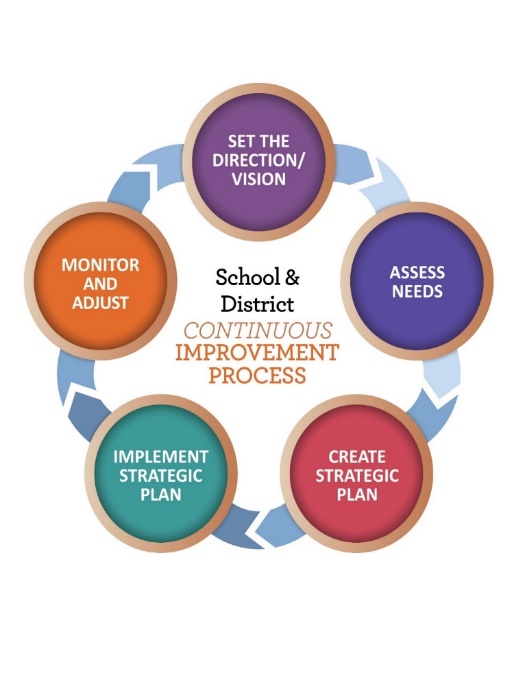 Oregon Department of Education
8
[Speaker Notes: The district applies for Title IIA funds through the CIP Budget narrative on the secure district site. Ideally, the district’s application for Title IIA reflects the larger district plan for improvement. Focusing the Title IIA narrative around district priorities established as part of the overall continuous improvement process will help ensure that the district is using its Title IIA funds “more strategically and for greater impact” as the non-regulatory guidance recommends.

There are 5 components of the Title IIA application. The two main parts are the needs assessment and the budget narrative. If a district has participating private schools then an Equitable Services tab will also appear.  The Overview and Spending pages are auto-populated.]
Districts must meaningfully consult with a wide array of partners when determining the use of Title II-A funds
Administrators
Teachers
Paraprofessionals
Instructional support personnel
Families
Community members and partners
Tribes and tribal organizations

Consultation as part of IG work counts!
Watch for allowability and supplement not supplant
Consultation & Engagement
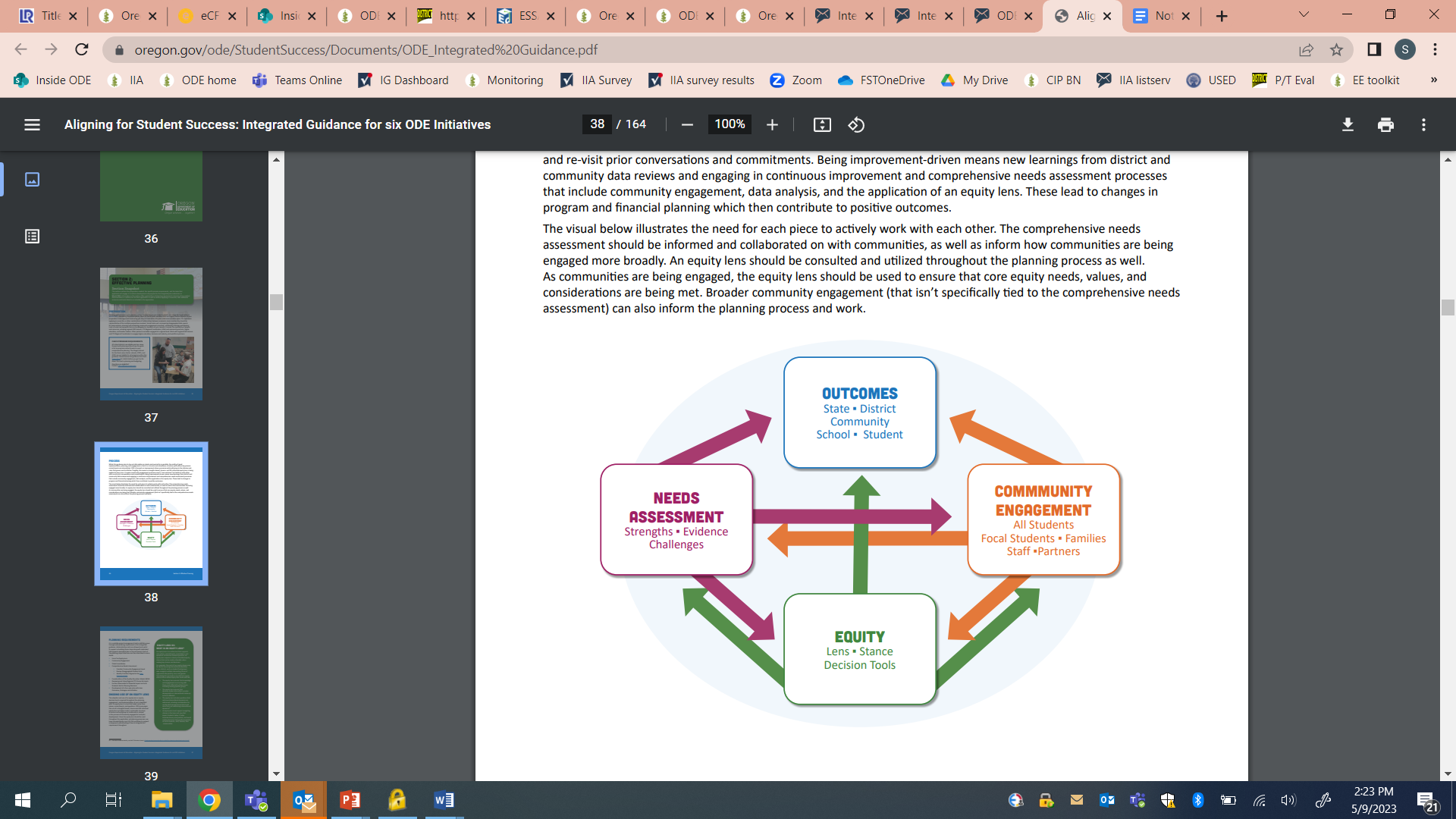 Oregon Department of Education
9
[Speaker Notes: This does not have to be a process that is specific to Title II-A. Whatever comprehensive needs assessment process the district uses can meet the consultation requirement for Title II-A as long as it includes these individuals. At the end of the day, you must be able to tie the activities you want to undertake with IIA funds to identified needs that were the result of the needs assessment.

The work done in engaging staff, students, families and communities as part of IG can be used for this purpose. 
An important caveat is around ensuring that activities meet the intent of the program and that they do not represent a supplanting situation.]
Step 1: Needs Assessment Summary
Data Sources
List data sources analyzed to determine need
 Data Analysis
Summarize trends or gaps in performance
 Prioritized Needs
Identify support educators need
 Plan Development
Describe process for developing plan
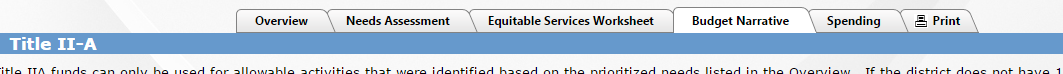 Oregon Department of Education
10
[Speaker Notes: In the Needs Assessment section of the Title IIA application, districts respond to four prompts to summarize their comprehensive needs assessment process. The district is asked to list the data that was analyzed, what was learned from that data, what priorities were identified as a result and who was involved. Ideally the data used will include a variety of student data as well as systems and perception data. This does not mean districts needs to conduct a special needs assessment process for IIA. It is simply a summary of the larger process the district uses to determine needs.

DATA SOURCES – This is a list of what data you looked at, both statewide and local data. Remember, achievement data is only one source. Any data that tells you about the students can be used (behavior, attendance, surveys, etc.)

ANALYSIS - In this section you are creating a clear connection between the activities/strategies you plan to undertake and how they relate to what the data show about needs. If you conducted the ORIS Needs Assessment, you can identify what was elevated as a result of that process in the Data Analysis section. 

PRIORITIZED NEEDS - Trying to address every identified need may result in no need being addressed well, so “prioritized” is the operative word. All strategies/activities that are included in the budget narrative must be tied back to a prioritized need. Needs should be numbered to make reference to them in the narrative easier.

PROCESS - Districts are asked to describe their process for developing the plan and including the necessary stakeholders (How parents and other relevant school personnel, including paraprofessionals where appropriate, were engaged in this process). Many districts already include this as part of their description of the data analysis in section 2. If this is the case, you can reference that information or repeat it.]
Possible Data Sources*
Student data
e.g.; Achievement, growth, graduation, discipline

Perception data
e.g.; Surveys, interviews, focus groups, TELL survey, SEED survey

System health data
e.g.; Retention data, evaluation data, MTSS and data analysis structure

*Not an exhaustive list
Oregon Department of Education
11
[Speaker Notes: Multiple sources of data are key to a comprehensive needs assessment. Surveys, while providing valuable information, are not what is meant by “needs assessment” in the context of IIA. 

Student learning data is only one source of data about students. In addition to statewide and local assessment data, demographic data, perception data and process data are all valuable sources of data that provide a more complete picture of student needs.

Student level data encompasses more than just academic information -  PreK/early learning experiences children have had before arriving in kindergarten  Academic outcomes (state level data and local assessment data)  Discipline rates  Attendance and mobility  Rates of participation in academic, social-emotional supports  Graduation rates  9 th Grade on track  Course grades Oregon Department of Education, Fall 2018  Credits earned  Rates of participation and success in college level courses  Rates of participation

Perception data is a valuable source, but should not be the only source. Think about who your stakeholders are (including parents and students) and how you are collecting data from them. The TELL survey is one source that many districts tap in addition to district-created surveys for students, staff and parents.

System health – This is data gathered about the systems within the district. This includes your educator evaluation data, retention data]
Reminder about Charter Schools
District-sponsored charters are district schools
Charter school data must be considered as part of needs assessment

Consider ways to meet their unique needs
Creating a line item for each charter
District line item specifically calling out charter school participation
Oregon Department of Education
12
[Speaker Notes: It is important to keep in mind that district-sponsored charter schools are a part of the district. The needs of their teachers and students must be included as part of the data that is analyzed when determining prioritized needs. 

Once priority needs are determined it is always possible that the strategies identified will not directly impact all teachers (.e.g., focus on K-3 reading and HS teachers).

While charter schools do not get an “allocation” like private schools, they do have unique needs that should be considered. There are several different approaches to supporting charter schools that districts have taken. Ultimately it comes down to good communication between districts and charters.]
Step 2: Completing the Budget Narrative
WHAT is the intended objective?
List the prioritized need the activity addresses
Briefly describe the activity including the knowledge and skills staff will receive 
Indicate how the strategy meets the USED definition of professional learning

WHO will participate?
List the type and number of staff participating (e.g., 10 teachers, 1 principal)

HOW will you measure impact?
Identify what measures will be used to determine whether the strategy is generating the results you expect
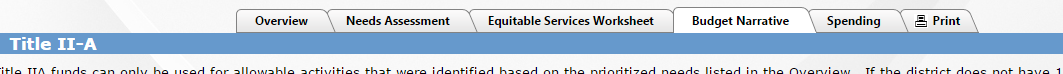 Oregon Department of Education
13
[Speaker Notes: The Budget narrative section is where districts describe what they will do to meet their identified needs. Based on the needs identified (the WHY), strategies in the Budget Narrative should describe WHAT, WHO and HOW.

FOR THE WHAT
All strategies must tie back to a prioritized need listed in the Needs Assessment. The description needs to provide a picture of what knowledge and skills participants will walk away with. 

THE WHO SHOULD
List the type and number of participants. Individual names are not necessary.

The HOW is about identifying the measure(s)/process you are planning to use to determine whether the strategy is generating the results you expect. It is important to note that impact is not restricted to student achievement, and can include impact on educator practice. Evidence of impact could include surveys, educator evaluation data, attendance, behavior, graduation rate, course participation, etc.

Just as we would not give students a multiple choice test to measure their demonstration of a performance-based skill, we need to make sure we have the right fit of the measure of our strategy for improving educator practice. What are we trying to change and how can we measure that change?]
Defining Professional Learning
ESSA defines professional learning as:
“… high quality, sustained, intensive, and classroom-focused in order to have a positive and lasting impact on classroom instruction and the teacher’s performance in the classroom and not 1-day or short-term workshops or conferences.” [ESEA Section 8101(42)] ”

Conferences and workshops are approvable when they are included as part of larger strategy, not as an end in themselves
Oregon Department of Education
14
[Speaker Notes: This slide includes the definition of professional learning as described in ESSA. PL must be ongoing, job-embedded, differentiated, and classroom-based. This definition is intended to remind states and districts that one-day conferences and workshops, when done in isolation, do not meet this requirement. Districts that would like to fund workshops or conferences should include a description of how it is part of a sustained, job-embedded plan for professional learning in it’s description of WHAT.

This USED definition brings up the issue of conferences and workshops. Sending individuals to conferences is a common practice and can be a valuable one when it is part of a larger strategy. Many districts use a “train the trainer” approach sending a few individuals to bring back information. 

Some questions to consider when thinking about conference attendance include:
What is the role of the conference in meeting the prioritized need? How is it part of a sustained, job-embedded plan for professional learning?
What is the plan for delivering the content so that the learning extends beyond those who attended?

If you include conference attendance as an activity and do not articulate how it will be part of a larger strategy (what will the follow up be?) your reviewer will ask you.]
Step 3: Equitable Services Worksheet
Worksheet will only show if there are schools participating in II-A
The amount a district must reserve for equitable services is based on the total Title II-A allocation less administrative costs
Administrative costs cannot exceed the district’s negotiated indirect rate
All students in the private school are included in enrollment
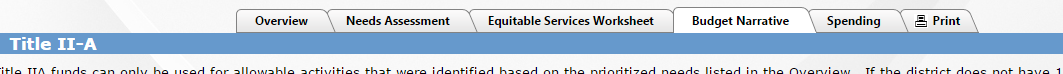 Oregon Department of Education
15
[Speaker Notes: The amount an LEA must reserve to provide equitable services for private school teachers and other educational personnel for Title II, Part A services is based on the LEA’s total Title II, Part A allocation, less administrative costs. The district can deduct costs for administering IIA to private schools, which means costs that are incurred in operating the grant. This includes things like conducting meetings, negotiating contracts, processing purchase orders, accounting activities, file maintenance, conference registration, etc. However, the total for administrative costs for the purpose of calculating the equitable share cannot exceed the district’s indirect rate.

The Equitable Services Worksheet appears as a tab in the district’s application once the district has entered the names of the participating private schools through the secure district website. The yellow boxes in the worksheet indicate fields that must be completed by the district. The remaining boxes will be auto-calculated.
Student Enrollment: For District Enrollment enter the total student enrollment in the district; for Participating Private School Enrollment enter the total enrollment of the participating private school(s). The worksheet will automatically add these two numbers to calculate the Total Enrollment. NOTE: All students enrolled in the private school are included in the calculation, regardless of whether they live within the district boundaries.

Title II, Part A Allocation: For District Title II, Part A Entitlement enter the district allocation for Title II-A for the current year. For Allocations for Administration, include the costs that are incurred in operating the grant which can include conducting meetings, negotiating contracts, processing purchase orders, accounting activities, file maintenance, conference registration, etc. This amount cannot exceed the district’s negotiated indirect rate. The worksheet will subtract these costs from the district entitlement to calculate the District’s Remaining Allocation. 

Once the remaining district allocation has been determined, the spreadsheet will calculate the Per Pupil Allocation and the resulting Equitable Services Amount. This represents the funds that must be made available to the participating private school(s).]
Private School Equitable Share
Create a line item in the narrative for each participating school
Date of initial consultation 
Total equitable services amount from worksheet
Most activities allowable for the district are allowable for the private school
Must be secular, neutral, non-ideological
No salaries, benefits, or substitute costs
District must approve school plan for use of funds
Oregon Department of Education
16
[Speaker Notes: Districts are responsible for ensuring that private schools have plans that meet the requirements of Title IIA, but do not need to communicate the content of those plans to ODE.  Those plans should reflect the same WHO, WHAT and HOW information. 

Details may be added to the Budget Narrative later if the school has not finalized its plan by the time the district is ready to submit]
Allowable Uses
Oregon Department of Education
17
Allowable Costs under Title II-A*
Evaluation and support systems
Collaborative learning (PLCs)
Teacher leadership (coaching, mentoring)
Recruitment and retention strategies
Endorsements in areas of district need
Technology integration
Class size reduction
Using data to inform instruction
Differentiating instruction for focal student groups
Early learning 
Needs and evidenced based professional learning
PL focused on abuse, trauma, or mental health supports
STEM and CTE

* Not an exclusive list
Oregon Department of Education
18
[Speaker Notes: LEAs can use Title II-A funds for a wide range of strategies and activities to support the quality and effectiveness of teachers, principals and other school leaders. Activities supported with these funds must: 
Be consistent with the purpose of Title II-A and 
Address the learning needs of all students, including children with disabilities, English learners, and gifted and talented students. 

This is not an exclusive list, but it demonstrates that there are many things Title IIA can fund related to improving teacher and leader quality. Something to consider is the emphasis the USED non-regulatory guidance places on systems- systems designed to support educators across the continuum of their career as well as systems designed to support students in accessing effective educators. In other words, how can Title IIA funds be used “more strategically and for greater impact”?]
Personnel Costs
Proportional salaries and benefits for staff who:
provide professional learning (e.g.; instructional coaches, mentors)
administer the Title II-A program
Stipends for staff who:
Participate in, facilitate, or plan Title II-A funded professional learning
Signing and/or retention bonuses to hire and retain a diverse workforce and/or effective teachers in high need schools
Substitute costs for staff who participate in Title II-A funded PL
Oregon Department of Education
19
[Speaker Notes: Only the portion of the salary that provides direct support of Title IIA allowable activities can be charged to Title II-A

Time and effort documentation must be maintained for staff paid with Title II-A funds]
Common Uses
Job-embedded Professional Learning 
Data teams/PLCs
Instructional coaching
Learning Walks
Supporting Student Needs
Universal Design for Learning (UDL)
Culturally responsive teaching
Trauma-informed practices
SEL and mental health
Recruitment and Retention
Endorsements in areas of need (e.g. SPED, ESOL)
Induction and mentoring
“Grow Your Own” programs

REMEMBER: Funds are used to support educators and cannot provide direct services to students.
Oregon Department of Education
20
[Speaker Notes: Reminder that all activities are for educators, not direct benefit to students]
Meeting ESSA’s Professional Learning Definition
ESSA defines professional learning as:
“… high quality, sustained, intensive, and classroom-focused in order to have a positive and lasting impact on classroom instruction and the teacher’s performance in the classroom and not 1-day or short-term workshops or conferences.” [ESEA Section 8101(42)] ”

Conferences and workshops are approvable when they are included as part of larger strategy, not as an end in themselves
Oregon Department of Education
21
[Speaker Notes: Whatever PL the district chooses, it must meet the definition in ESSA, meaning it is ongoing, job-embedded, differentiated, and classroom-based. This definition is intended to remind states and districts that one-day conferences and workshops, when done in isolation, do not meet this requirement. Districts that would like to fund workshops or conferences should include a description of how it is part of a sustained, job-embedded plan for professional learning in its CIP Budget Narrative application.

Some questions to consider when thinking about conference attendance include:
What is the role of the conference in meeting the prioritized need? How is it part of a sustained, job-embedded plan for professional learning?
What is the plan for delivering the content so that the learning extends beyond those who attended?

If you include conference attendance as an activity and do not articulate how it will be part of a larger strategy (what will the follow up be?) your reviewer will ask you.]
Who are “other school leaders”?
According to ESEA §8101(A)(44):
“The term ‘school leader’ means a principal, assistant principal, or other individual who is:
(A) an employee or officer of an elementary school or secondary school, local education agency, or other entity operating an elementary school or secondary school; and
(B) responsible for the daily instructional leadership and managerial operations in the elementary school or secondary school building.”
Oregon Department of Education
22
[Speaker Notes: Not all educators meet the definition of “other school leaders”.]
Resources
Title II-A web page
Title II-A Listserv
Federal Non-Regulatory Guidance 
Oregon Federal Funds Guide
Title II-A User Guide
CIP Budget Narrative User Guide
CIP Budget Narrative Checklists
Oregon Department of Education
23
[Speaker Notes: There are a wide variety of resources available to support districts with Title IIA. The CIP Budget Narrative User Guide and Checklists are particularly helpful tools when submitting the narrative application.]
Please reach out!
Amy Tidwellamy.tidwell@ode.oregon.gov
Jen Engbergjennifer.engberg@ode.oregon.gov
Lisa Plumblisa.plumb@ode.oregon.gov
Sarah Martinsarah.martin@ode.oregon.gov
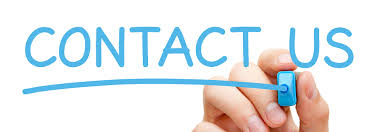 Oregon Department of Education
24
[Speaker Notes: Our team has moved from a programmatic model to a regional support model. Each of us has taken a section of the state to support across Titles IA, IIA, IVA and VB.]
Regional Contacts by ESD
Amy Tidwell
Grant, Harney, High Desert, InterMountain, Jefferson, North Central and Region 18
Jen Engberg
Clackamas, Columbia Gorge, Multnomah and Northwest Regional 

Lisa Plumb
Lane, Linn Benton Lincoln and Willamette

Sarah Martin
Douglas, Lake, Malheur, South Coast and Southern Oregon
Oregon Department of Education
25
[Speaker Notes: We have divided up the state into four sections. Each of us serves as the primary contact for the districts in these ESDs]